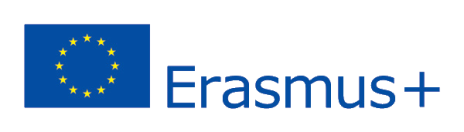 2018-3-HR01-KA205-060151
Royal Jelly
ApiTherapy
Royal Jelly
Royal jelly has a highly stable composition obtained from different breeds of bee colonies. Its stability probably underlies the genetic stability of the bee colony
Therefore it is extremely important for the life of the colony
The main constituents of royal jelly are: 
water
proteins
sugars
lipids 
minerals
Water constitutes approximately 2/3 of fresh royal jelly, but from the dry part, proteins and sugars (fructose and glucose) are by far the largest fractions
Royal Jelly
A total of 29 amino acids and derivatives have been identified in the royal jelly, thereof the most important being aspartic acid and glutamic acid
All the essential amino acids for human body are present in the composition
Another very important substance present in royal jelly, is acid 10 - hydroxy – decenoic,  its concentration being a good indicative for the validation of royal jelly’s quality
This should be more than 1.8% of dry matter
Royal Jelly
Royal jelly is a complex substance produced by worker bees to feed the hive queen (queen bee)
Its nutrient concentration allows the queen to survive more than 5 years, while the average lifetime of a worker bee is only 2-4 months
The composition of the royal jelly is so nutritious, that the queen bee is able to deposit 2,000-3,000 eggs in one day
Royal Jelly
Indications for use of royal jelly:
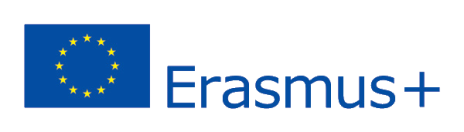 2018-3-HR01-KA205-060151
Therapeutic and curative properties ofRoyal Jelly
ApiTherapy
Therapeutic and curative properties of royal jelly
Royal jelly has beneficial effects on the liver:
Reduces liver weight, improves its structure and its functions
Increases the level of the albumin/globulin, having a very important effect in the treatment of liver diseases, particularly hepatitis
Indicates an increase in liver cell multiplication
Royal jelly has beneficial effects on liver and myocardia tissues:
Increases the oxygen consumption
Royal jelly has general effects of harmonization; it develops the living structures, and their energy
Therapeutic and curative properties of royal jelly
Royal jelly has effects on inflammation:
Stimulates and accelerates the progression of aseptic inflammatory process
Helps with the healing of inflamed tissues
Royal jelly has beneficial effects on the cardiovascular system:
It reduces atherosclerosis
Royal jelly is well known as a natural product that extends the life; longevity is always related to health, and biologically to the youth of arteries
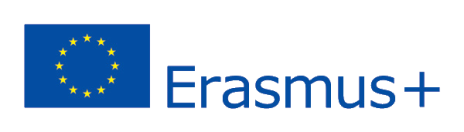 2018-3-HR01-KA205-060151
Administration of Royal Jelly
ApiTherapy
Administration of royal jelly - Internal
For the mouth area: 
alone or combined with other natural remedies
raw, royal jelly can be used locally to treat conditions of the oral cavity, such as bleeding of the gums
For pharyngeal-laryngeal disorders: 
lyophilized royal jelly spray
For gastrointestinal area: 
raw, alone or combined with honey, herbs, and other natural remedies
Administration of royal jelly - Internal
As additional or medicinal product:
tablets
capsules
lyophilized
As subcutaneous injections: 
it helps stimulate the immune system, especially for the elderly
Administration of royal jelly – External
For ocular disorders: 
as molecular micelles
royal jelly can be combined with micro-sprayed physiological saline in the eyes with a special device
as an ointment, for eyelid diseases
For healthy skin as
creams
lotions
shampoos
soaps
Administration of royal jelly – External
For adults:
the usual daily dose is about 500 mg (800-1000 mg, if necessary)
For children
the dosage is 30-50% of normal adult dose
For oral and gastrointestinal use:
it is good to take raw royal jelly under the tongue, lyophilized tablets or until completely dissolved in saliva (minimum 2-5 minutes)